EIIPP TERCER LUGAR POR EQUIPO 
SACRAMENTO, CA 2015
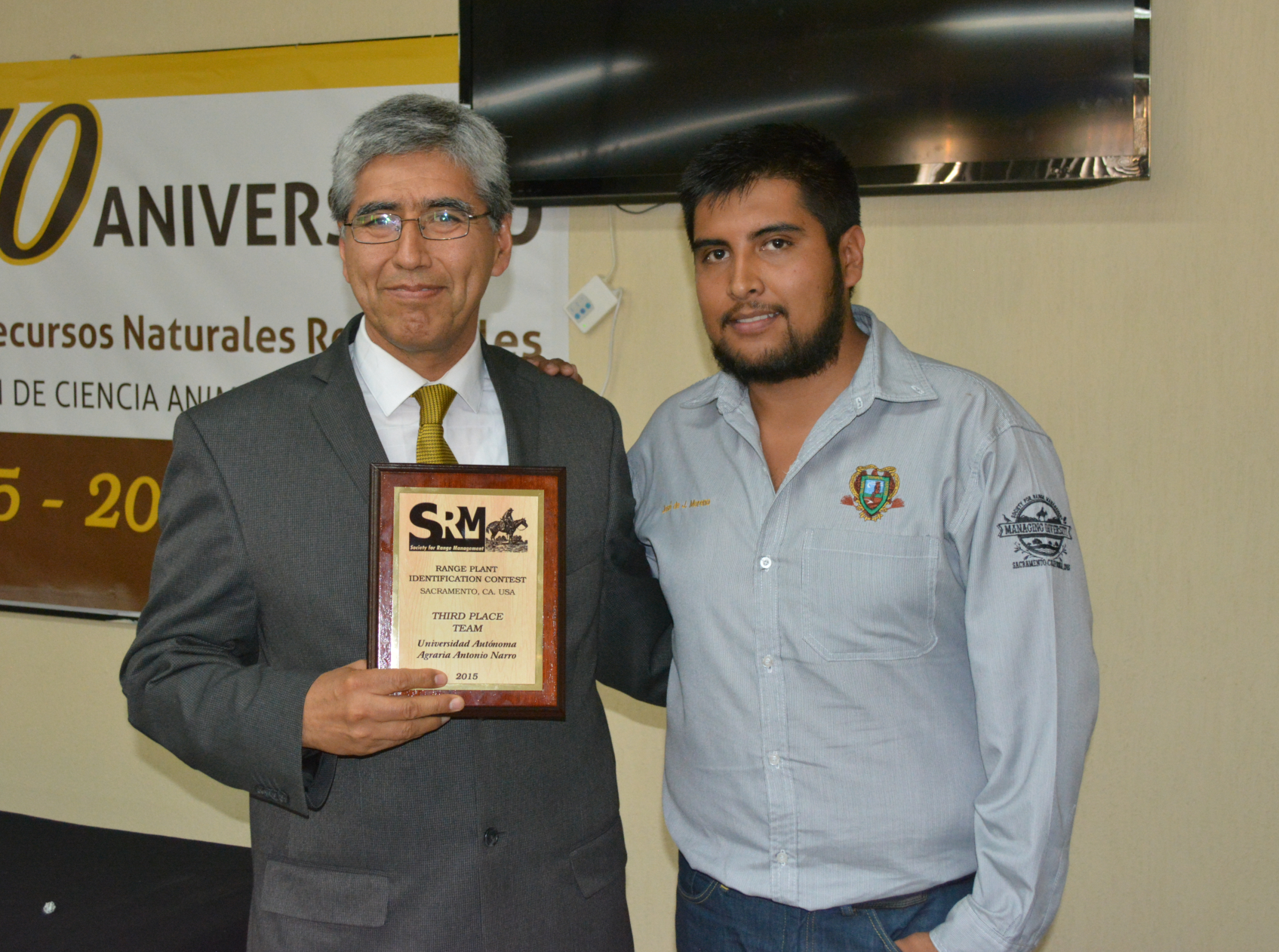 EIIPP PRIMER LUGAR POR EQUIPO 
CORPUS CHRISTI, TX. 2016
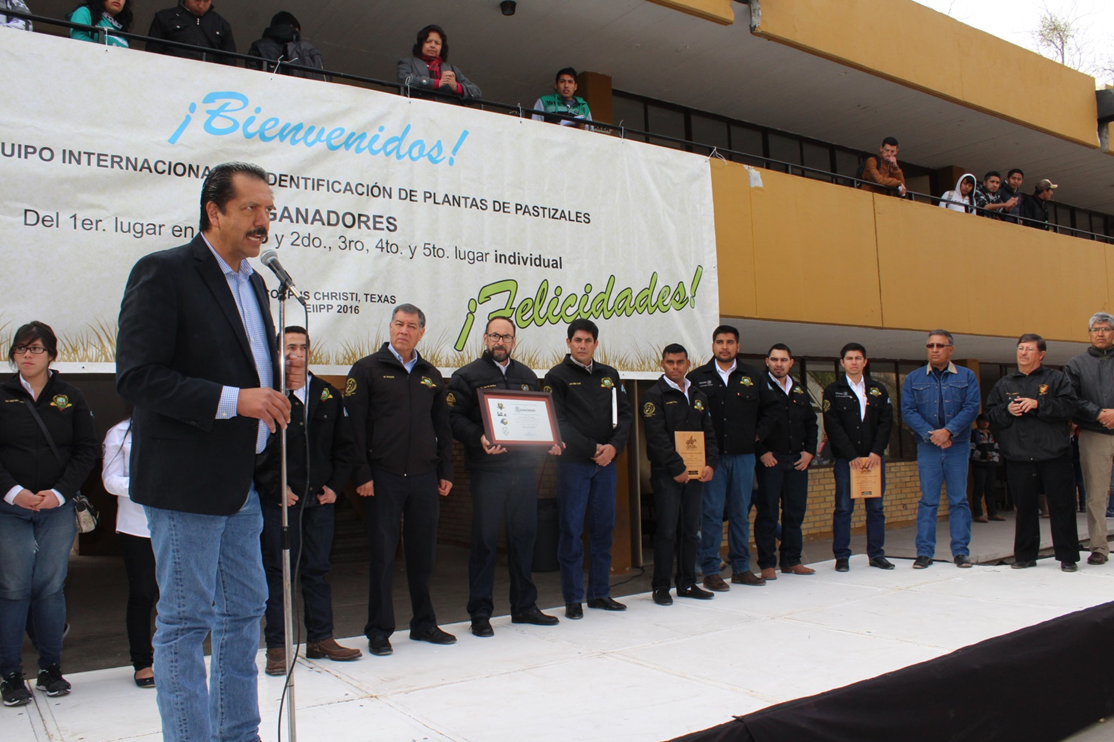 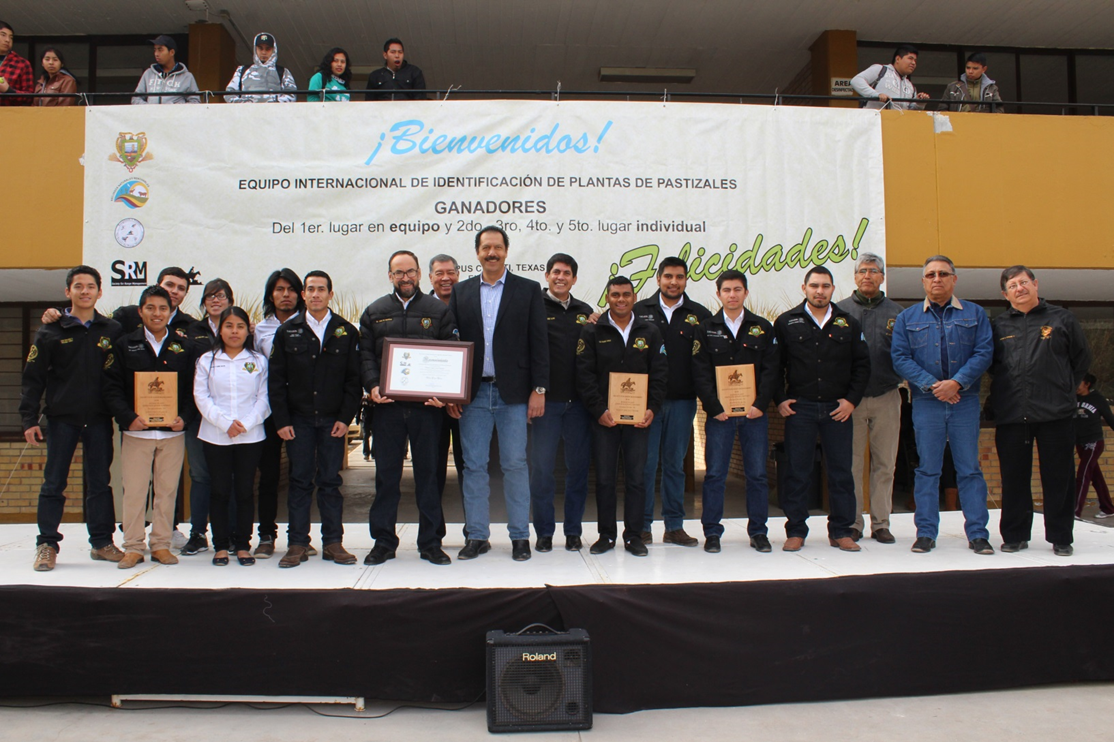 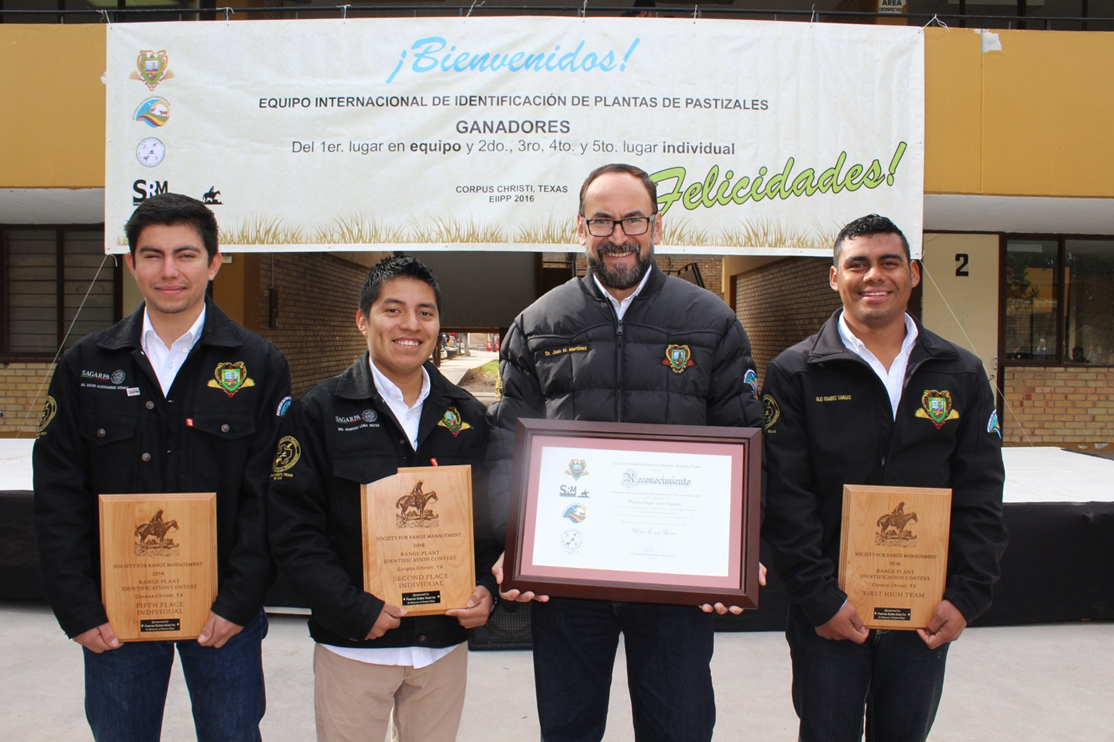 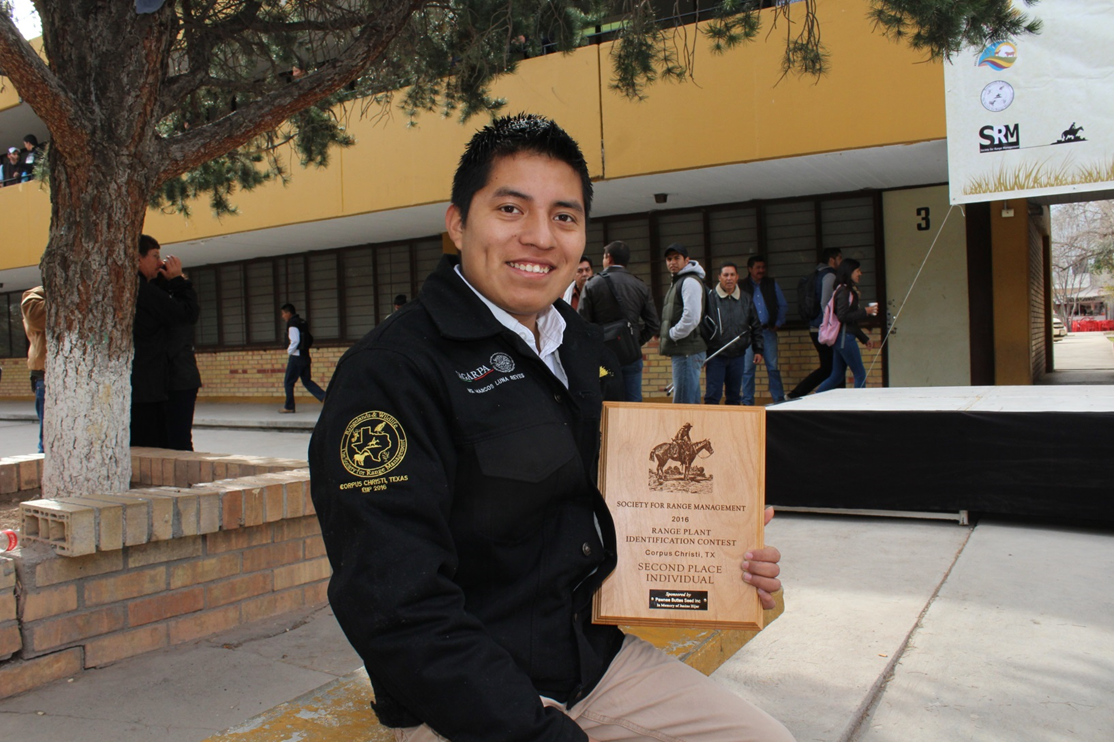 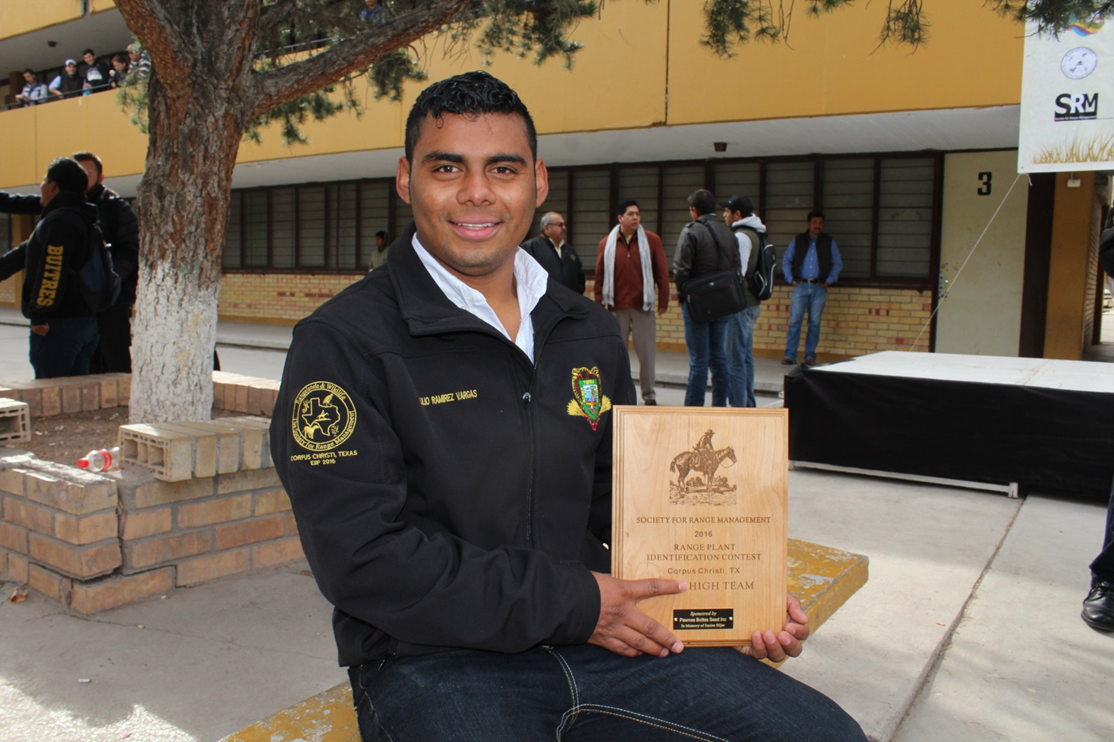 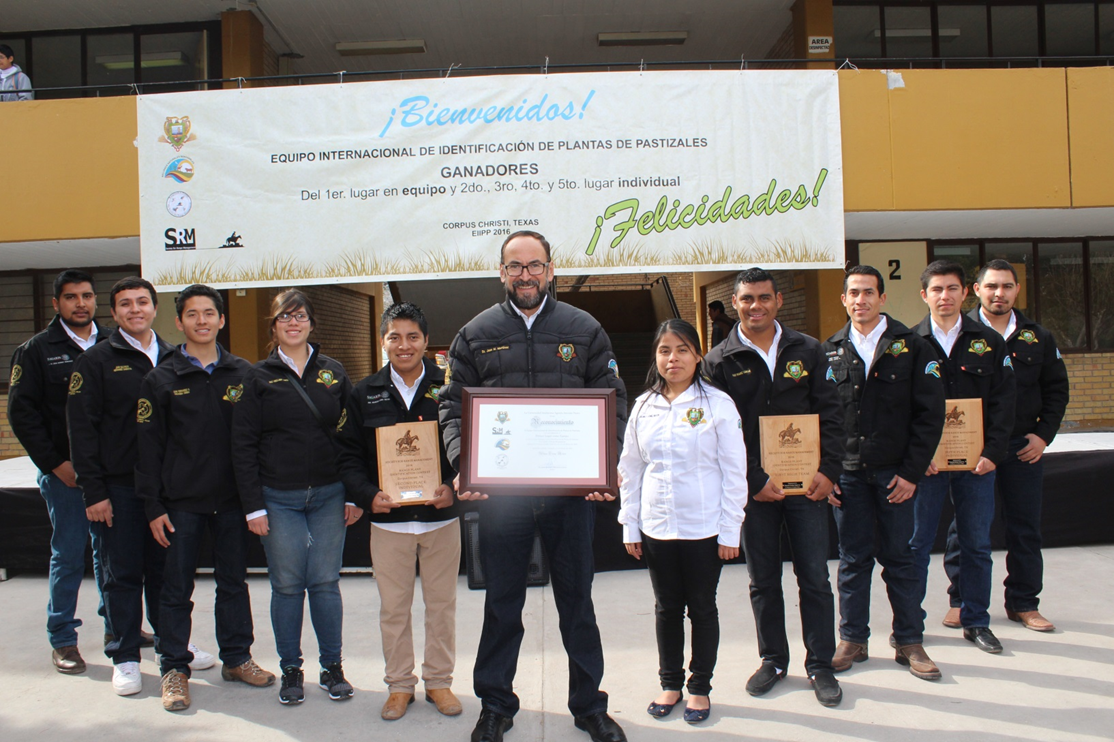 EIIPP SEGUNDO LUGAR POR EQUIPO 
ST. GEORGE, UT. 2017
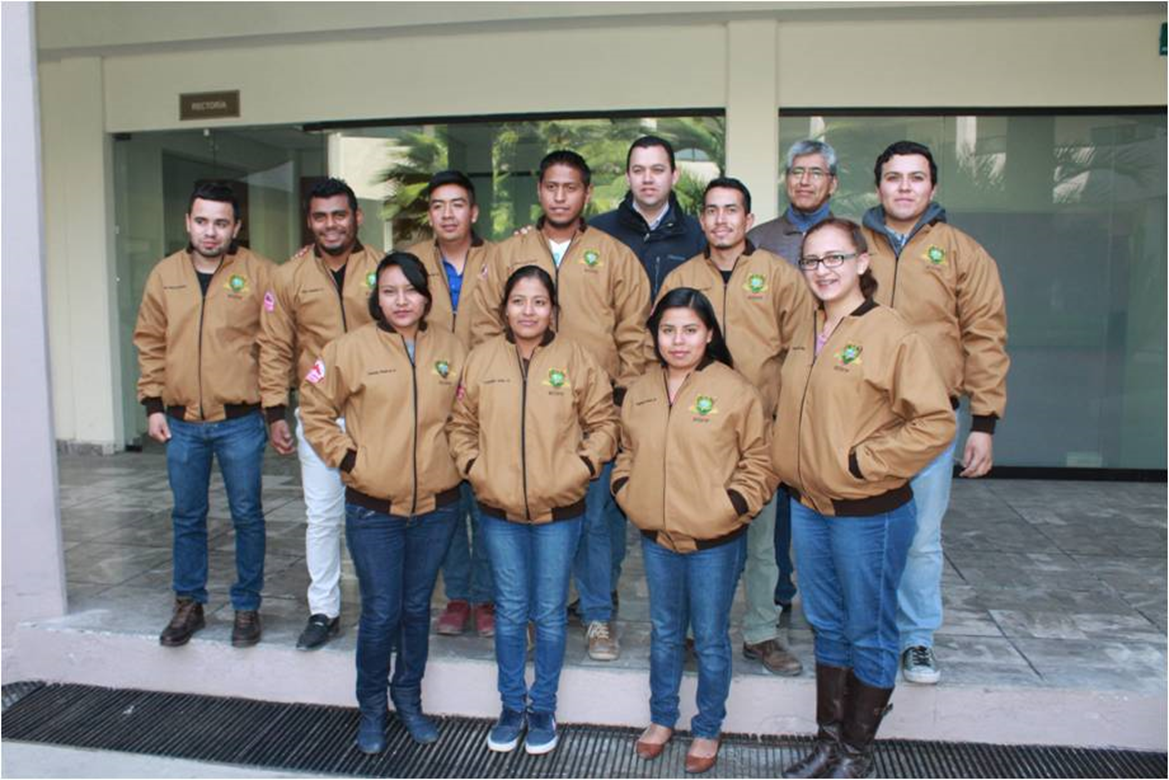 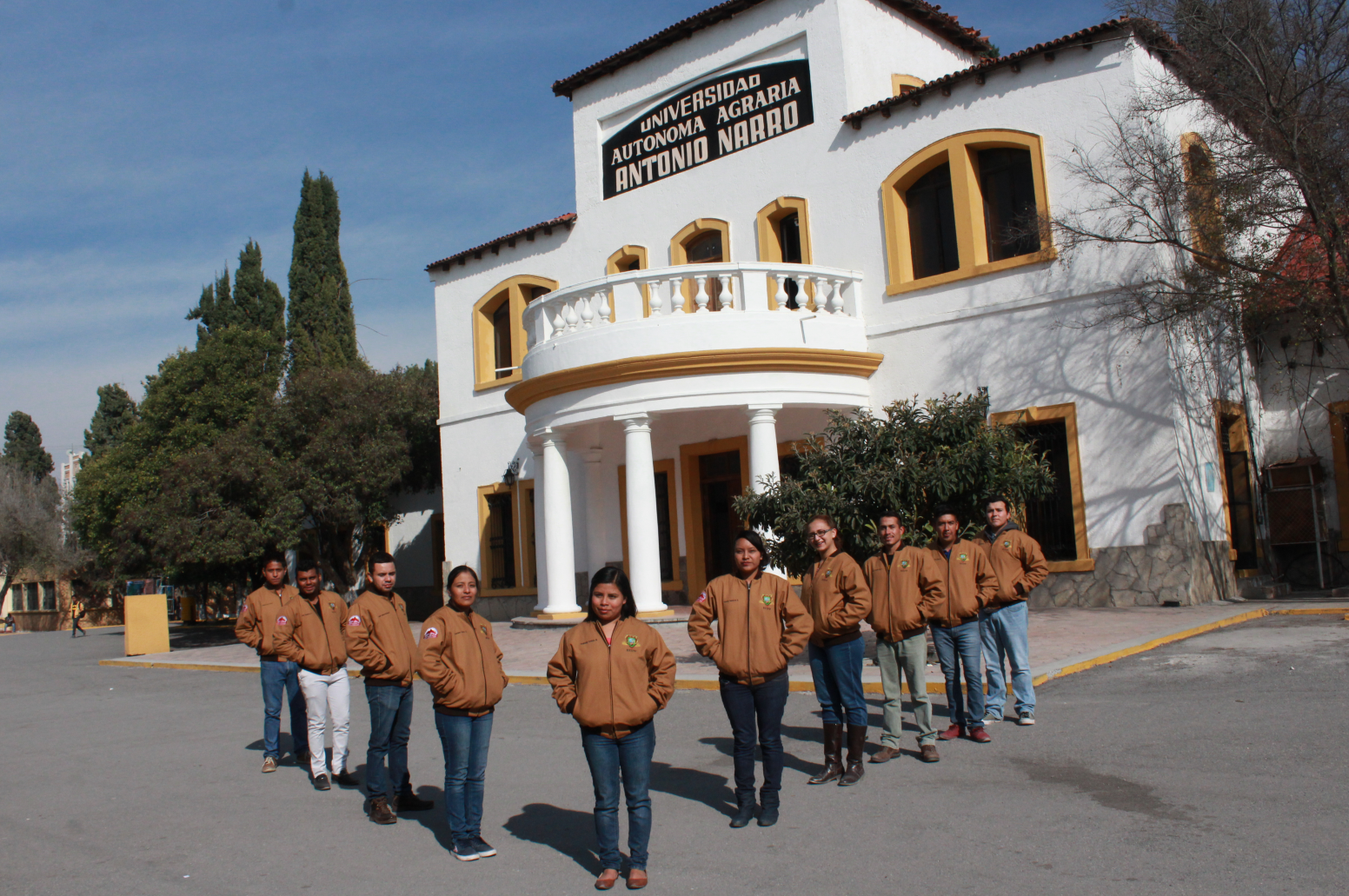